МОРСКОЙ БОЙ
8 класс
Правила игры
Участникам необходимо овладеть всеми кораблями. По очереди 
команды делают выстрелы. 
 Если игрок попадает в  одну из палуб корабля, то команде сразу
 начисляется 1 очко и дается право на следующий ход. Если
 произошло попадание в букву, то это значит, что рядом находится
 борт одного из кораблей. Команде задается вопрос.
 На обдумывание ответов дается 15секунд. Если же это задание
 требует решение, то один из участников команды решает это 
задание у доски. Если ответ правильный команда получает 
1 очко и право на следующий выстрел. Игра завершается после 
того как участники потопят все корабли. Побеждает команда, 
набравшая наибольшее количество очков.
Клетки, касающиеся бортов корабля, обозначены буквами,
  соответствующими разделу математики или темы. 
«А» - алгебра,«Г» - геометрия, «И»- история математики,
 «З» - занимательные задачи. Остальные клетки пустые.
А    Б    В    Г    Д    Е    Ж    З    И   К
1
А
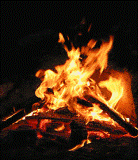 Г
г
Г
А
А
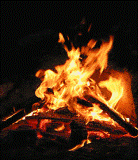 А
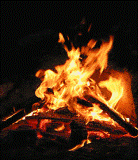 2
г
Г
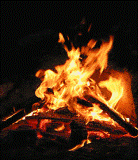 А
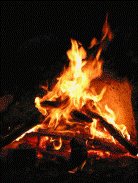 и
А
г
3
и
А
А
Г
Г
з
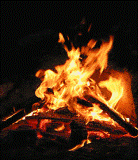 Г
4
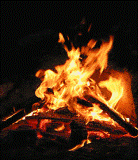 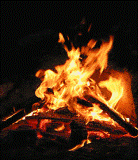 Г
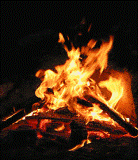 А
г
и
А
И
и
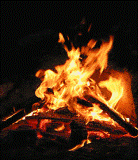 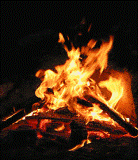 5
А
А
З
г
г
з
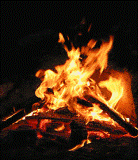 А
г
И
з
6
Г
г
г
г
И
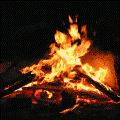 7
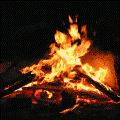 И
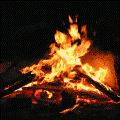 И
Г
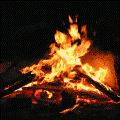 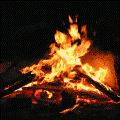 8
г
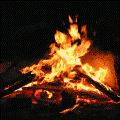 А
з
з
И
г
З
И
И
9
А
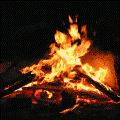 А
А
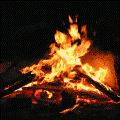 И
10
ВЫЧИСЛИТЕ:
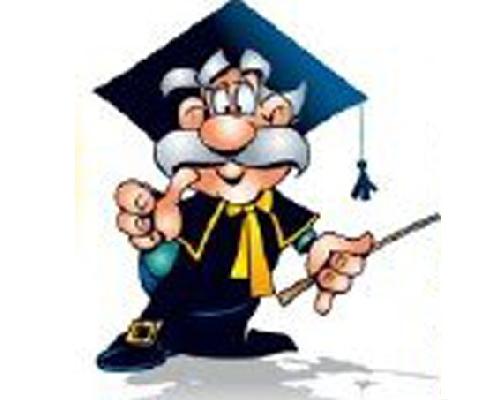 Б1
Сколько прямых можно провести через 2 точки?
А
В
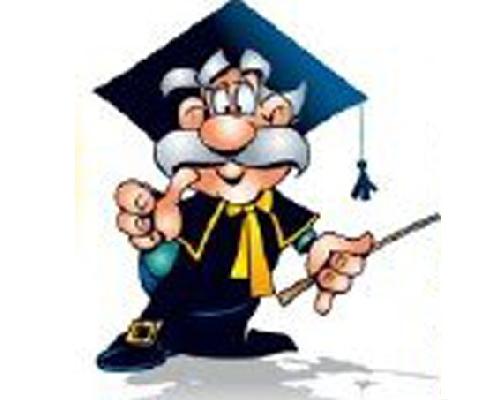 одну
Г1
АКСИОМА-…
УТВЕРЖДЕНИЕ, КОТОРОЕ ПРИНИМАЕТСЯ БЕЗ ДОКАЗАТЕЛЬСТВА
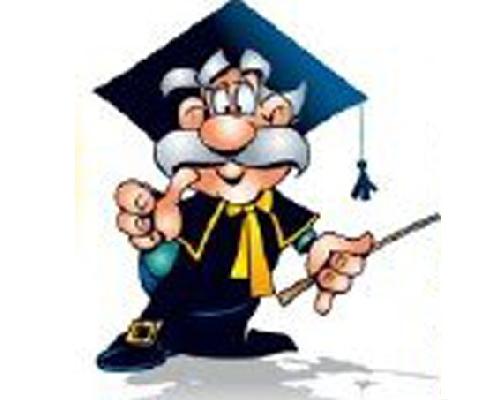 Д1
НАЙДИТЕ УГОЛ В
В
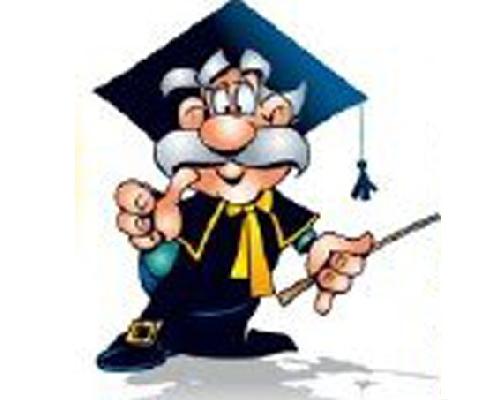 С
А
Е1
120
Упростите:
а
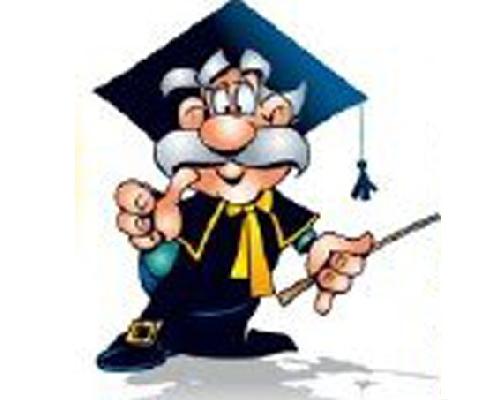 Ж1
Что значит решить уравнение?
Значит найти все его корни или доказать,
 что корней нет.
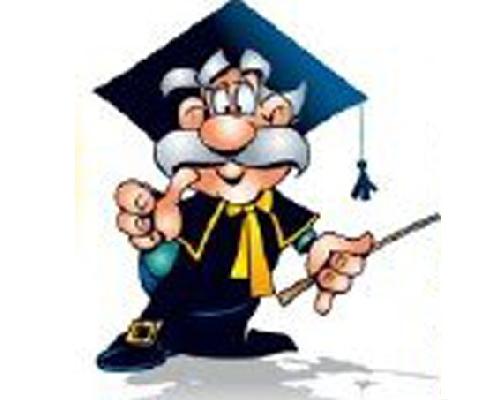 З1
КАКИЕ СЛАГАЕМЫЕ НАЗЫВАЮТСЯ ПОДОБНЫМИ?
2авс
2ав
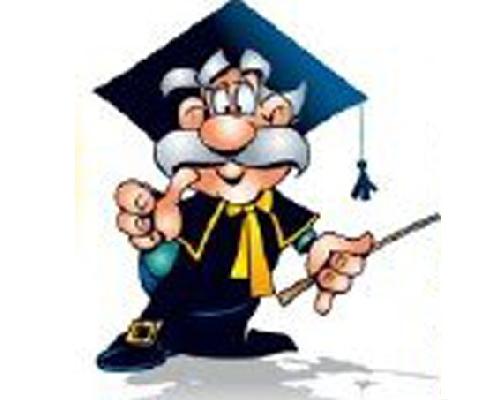 ав
К1
Чему равна сумма односторонних углов?
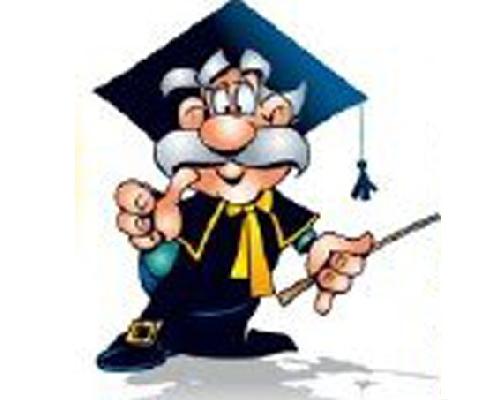 Б2
ЧЕМУ РАВНА СУММА УГЛОВ ТРЕУГОЛЬНИКА ?
180 ГРАДУСОВ
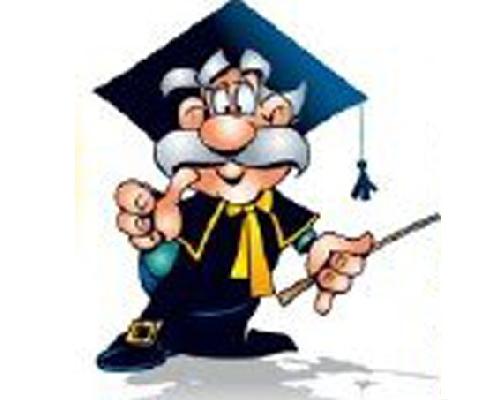 Г2
ПРЕСЕКАЮТСЯ ЛИ ДАННЫЕ ПРЯМЫЕ 
У=2Х+3 И У=2Х-1?
У=2Х+3
у
У=2Х-1
НЕТ, ОНИ ПАРАЛЛЕЛЬНЫ
0       1               х
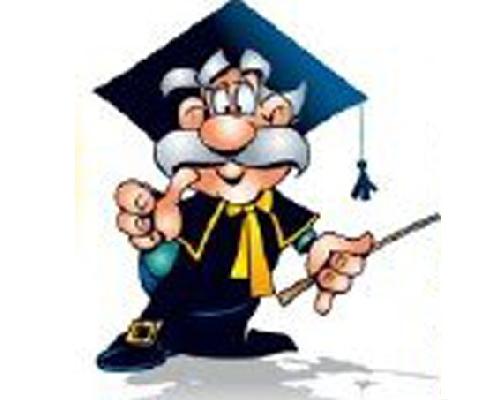 Е2
КАК НАЗЫВАЕТСЯ ПРИБОР 
ДЛЯ ПОСТРОЕНИЯ ПРЯМЫХ УГЛОВ?
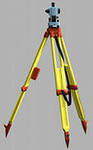 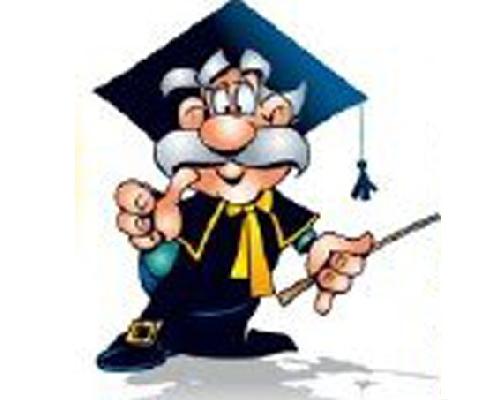 ТЕОДОЛИТ
32
Что в переводе с греческого означает слово
 «ГЕОМЕТРИЯ»
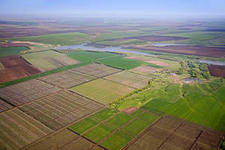 ЗЕМЛЯМЕРИЕ
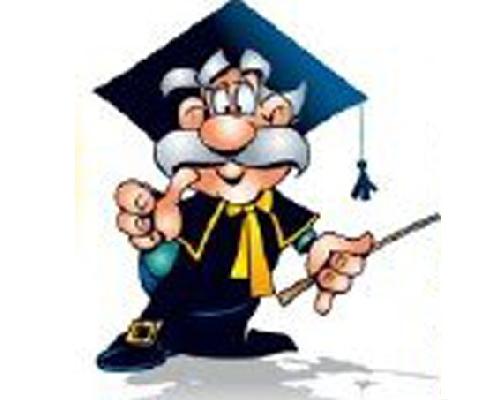 А3
Кто по преданию из великих геометров сказал неприятельскому солдату пришедшему его убить: «Не тронь моих кругов!»
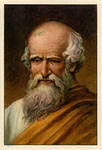 Архимед
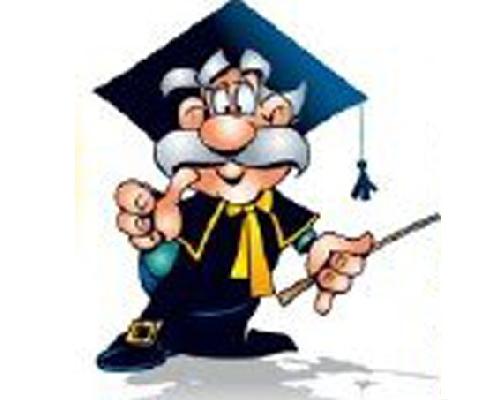 Ж4
На рисунке изображен график линейной 
Функции у=kх+m Какой знак имеет
 коэффициент k?
у
0       1               х
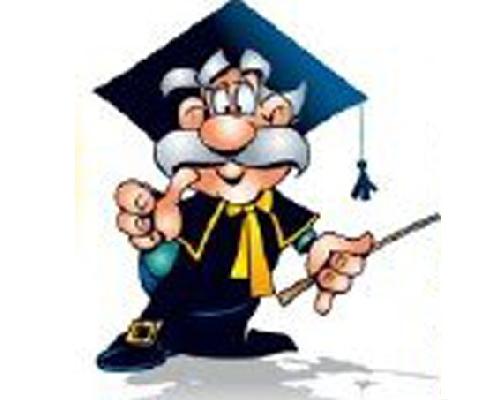 +
И2
Какая теорема называется обратной данной?
Теорема, в которой условие и заключение поменяли местами
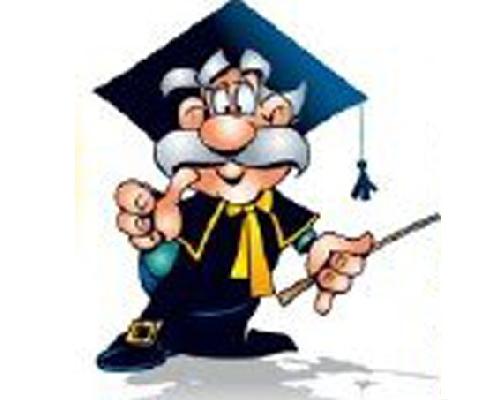 К2
Упростите выражение
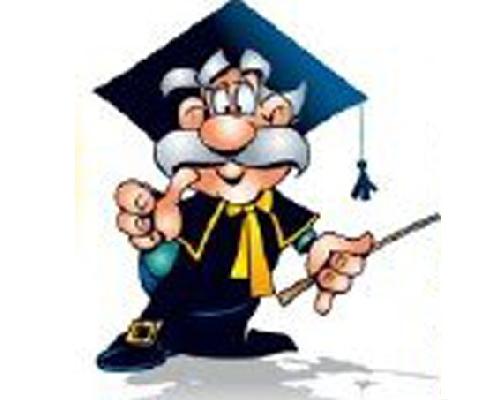 Б3
Упростите выражение
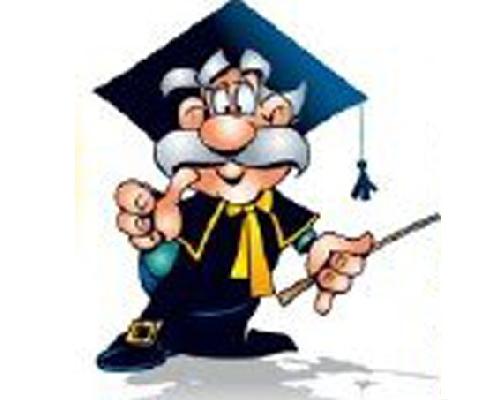 В3
НАЗОВИТЕ ВНЕШНИИ УГЛЫ ТРЕУГОЛЬНИКА?
5
1 И 4
1
2
3
4
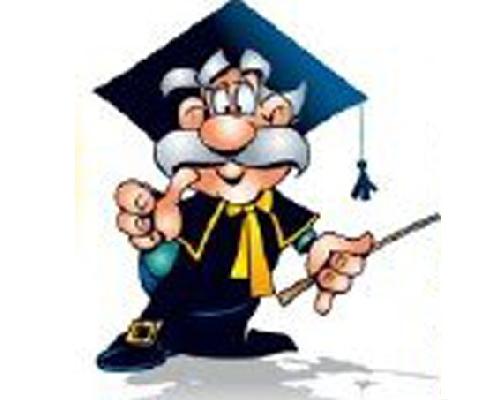 Г3
Параллельны ли прямые а и в?
Да
а
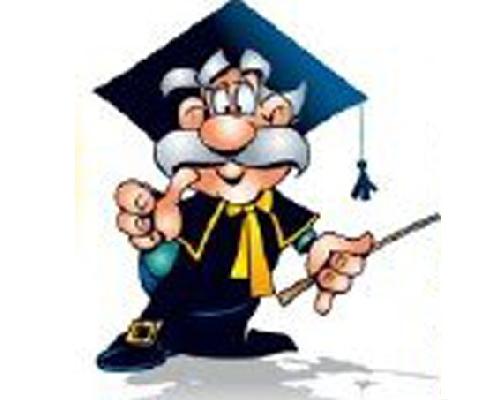 в
с
Д3
Поставьте  вместо * такое число, чтобы графики 
заданных линейных функций пересекались
У=8х+12 и у=*х-3
Любое число, кроме 8
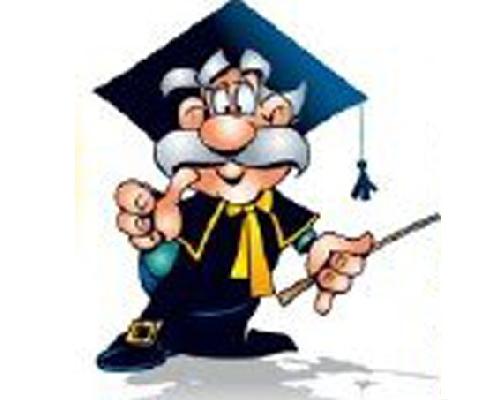 А5
Запишите на математическом языке: 
Чему равен объем куба со стороной а.
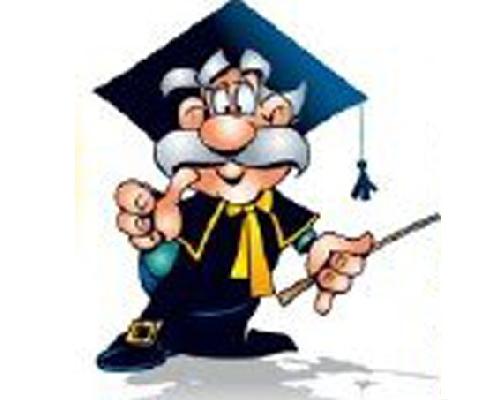 а
А7
НАЗОВИТЕ ИМЯ ЭТОГО  ВЕЛИКОГО МАТЕМАТИКА
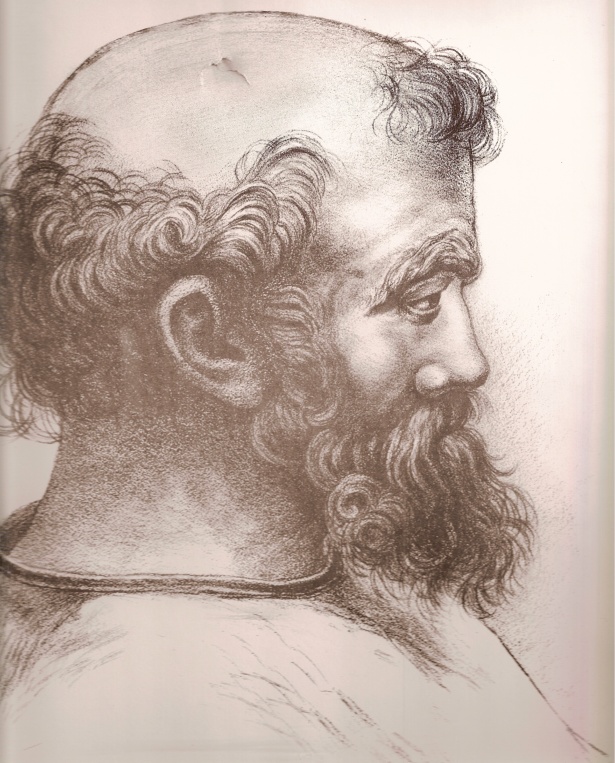 Пифагор
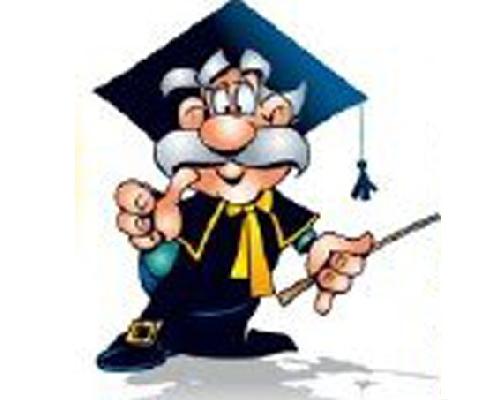 К4
Верно ли утверждение :
«Если три  угла одного треугольника равны трем
углам другого треугольника, то такие треугольники равны»
нет
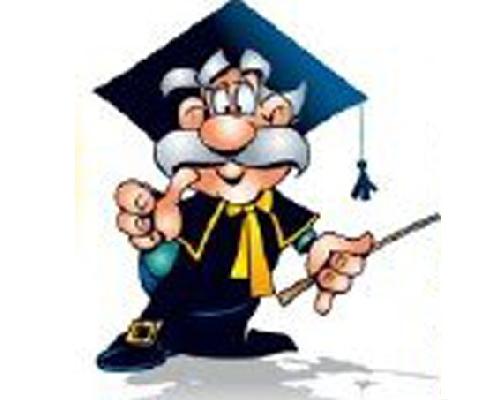 З3
Фигура составлена из 8 спичек. Уберите две
 спички так  ,чтобы получилось три квадрата.
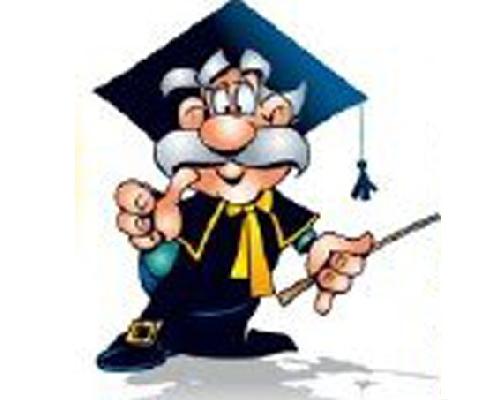 Е3
КАКОЙ ЛУЧ НАЗЫВАЕТСЯ БИССЕКТРИСОЙ УГЛА?
ДАЙТЕ ОПРЕДЕЛЕНИЕ.
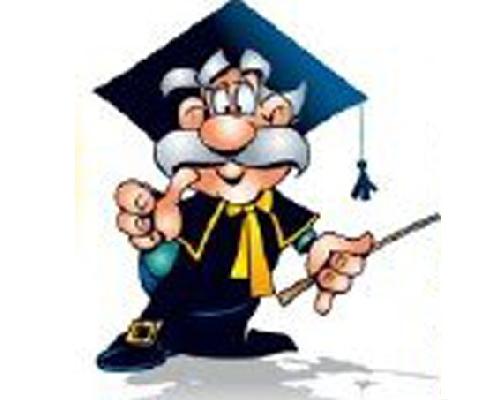 В4
Можно ли
188
разделить пополам так,  чтобы в каждой
половине получилось по 100?
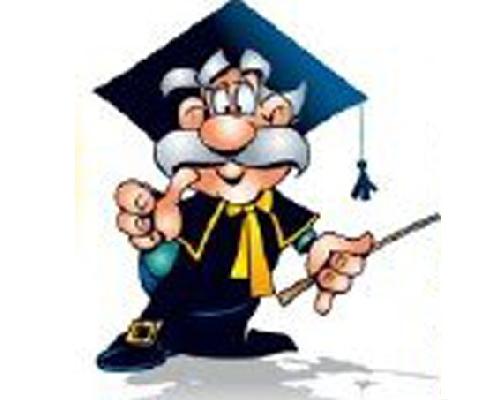 Д4
Какова степень одночлена.
8
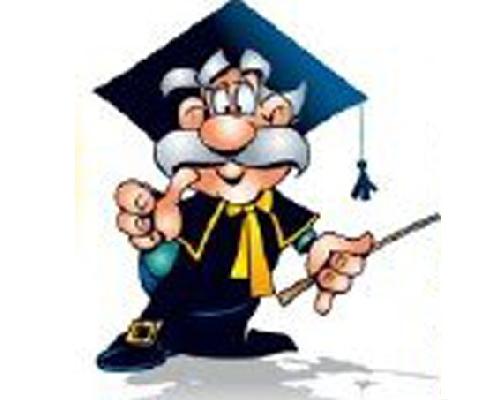 Б5
Это слово имеет латинское происхождение, 
означающее : «Лен, нить, веревка, шнур» 
назовите это слово в том значении, 
в котором мы его сейчас используем.
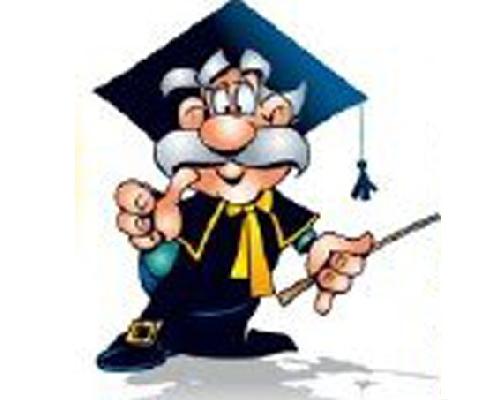 линия
А8
РАВНЫ ЛИ  ТРЕУГОЛЬНИКИ АВС И АДС?
Д                   С
ДА, ПО 3 ПРИЗНАКУ
А                      В
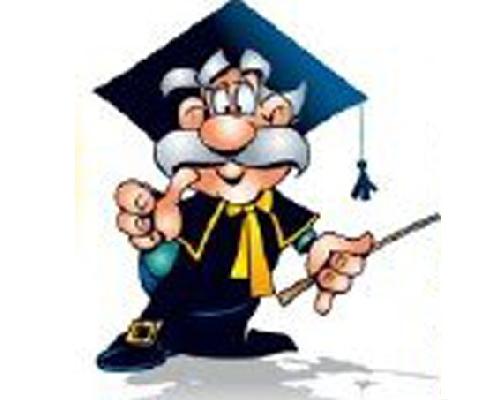 Е4
Сколько 
лет Ивану?
2
2
40
2
6  6
3
3
2
3
4
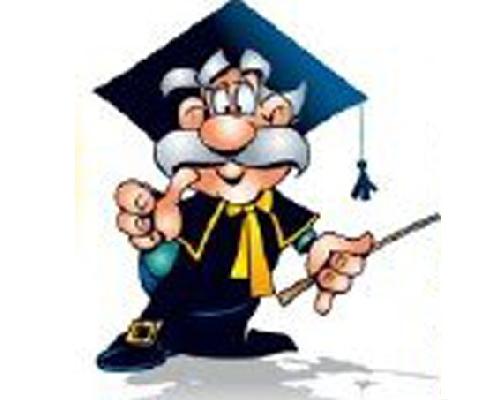 3
3
К6
Является ли данная функция возрастающей?
У
нет
0                                             1                                      х
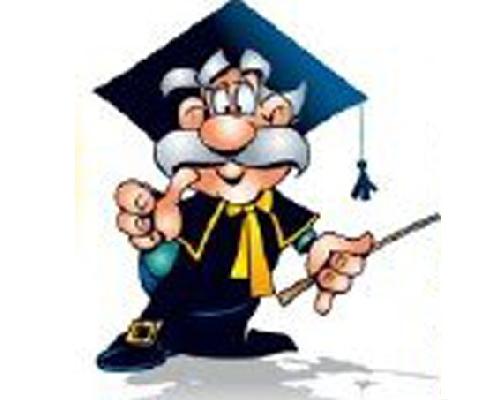 З4
ЭТИМ ПРИБОРОМ ИЗМЕРЯЮТ УГЛЫ НА МЕСТНОСТИ. КАК ОН НАЗЫВАЕТСЯ?
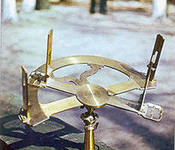 астролябия
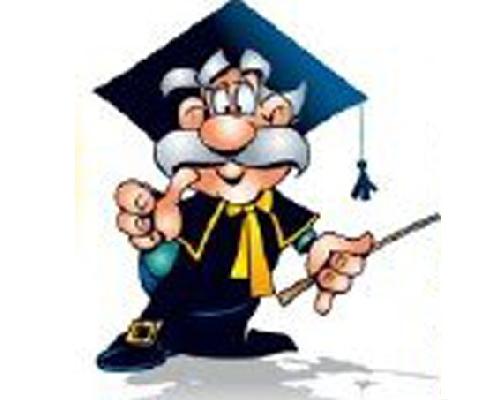 И4
Вычисли:
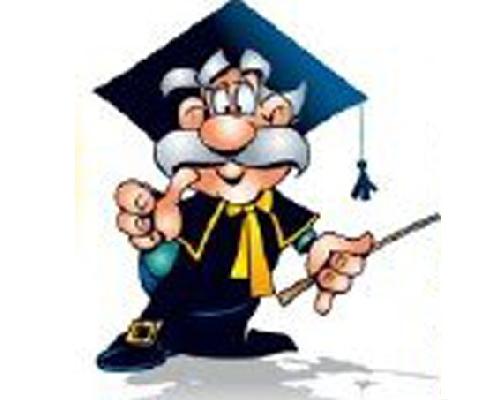 А10
Какие фигуры называются равными? ДАЙТЕ ОПРЕДЕЛЕНИЕ.
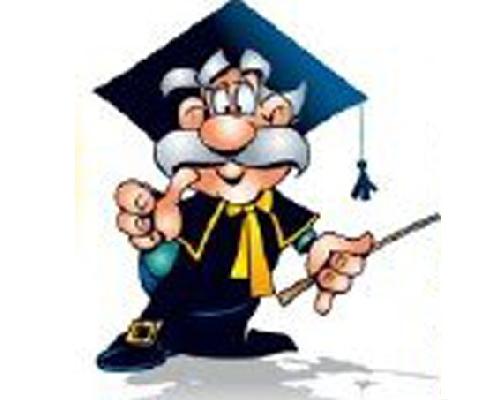 А9
Индейцы называли его «сунья», арабские математики - « сифр». Как мы называем его сейчас?
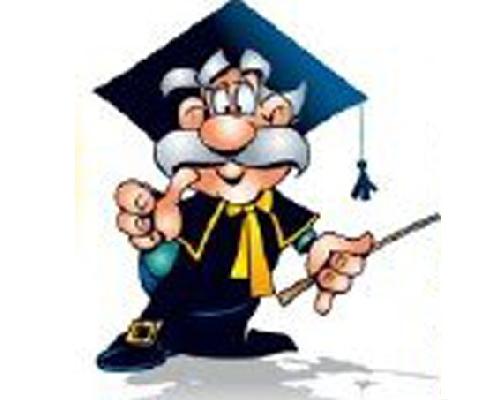 К9
Является ли число 3 корнем уравнения
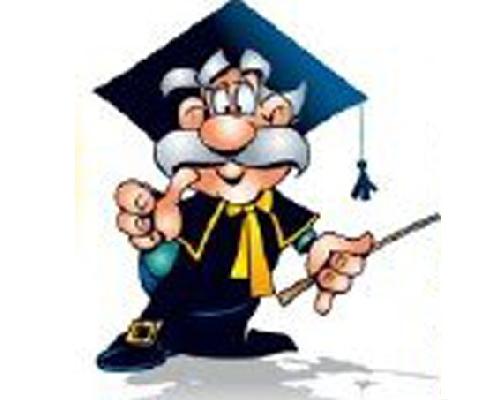 В10
В древности такого термина не было. Его ввел в 17 веке французский математик 
Ф. Виет. В переводе с  латинского оно означает «спица колеса». Что это?
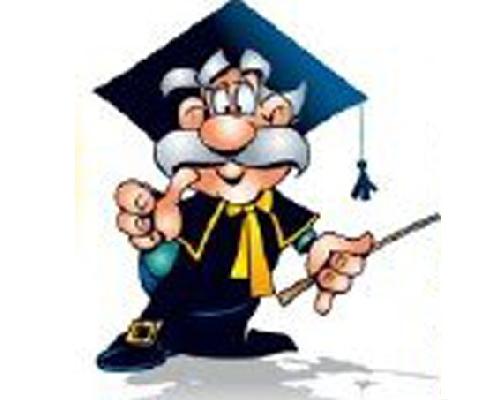 Д10
Что здесь зашифрованно?
,,,                       ,,,,,                  ,,,
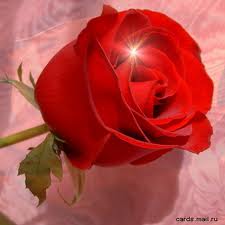 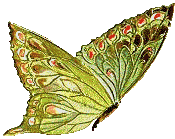 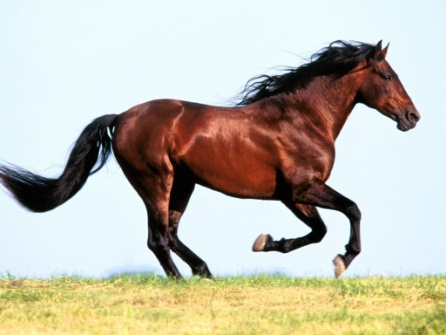 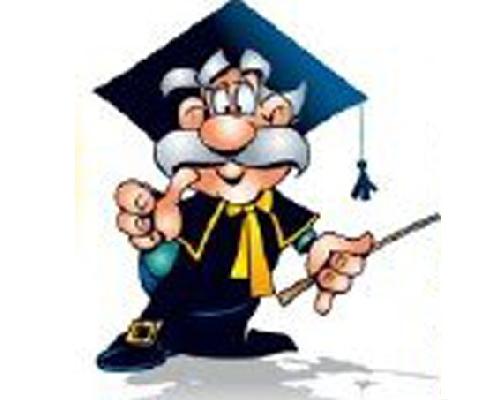 АБАК
Ж10
Назовите абсциссу точки А
У
3
А
0    1                Х
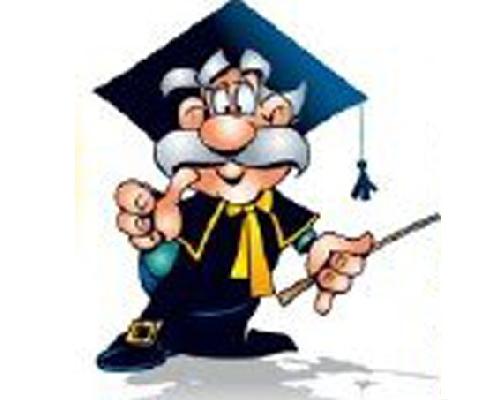 В9
КАКИЕ ИЗ ВЕЛИЧИН ЯВЛЯЮТСЯ
 МЕРАМИ ПЛОЩАДИ?
Квадратный сантиметр
Литр
Миля
Ар
метр
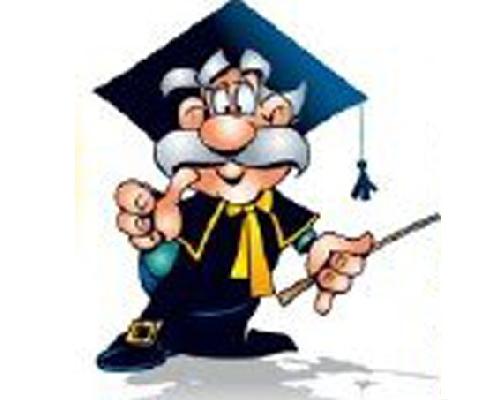 Квадратный сантиметр и ар
И6
Как называется расстояние между концами расставленных большого и указательного пальцев?
пядь
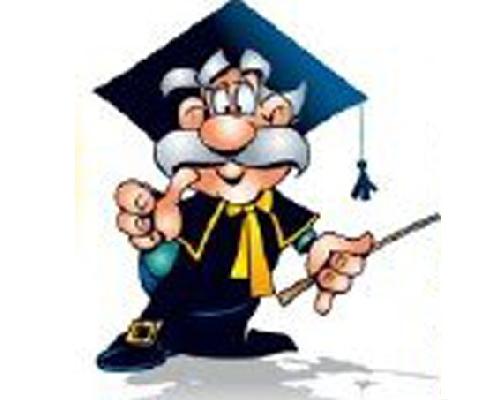 И9
Что означало слово «точка»в старинном русском языке?
Конец заточенного гусиного пера
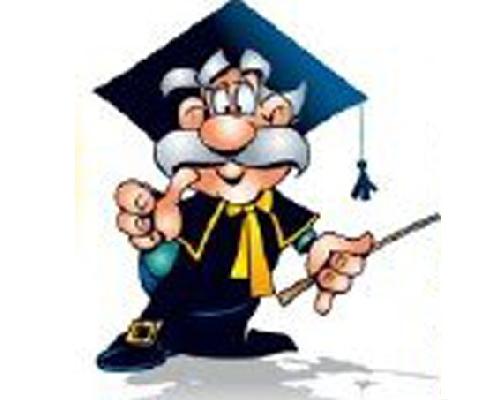 И7
РАВНЫ ЛИ ТРЕУГОЛЬНИКИ  АВС И АВД
С




Д
ДА, ПО ПЕРВОМУ ПРИЗНАКУ
А                     В
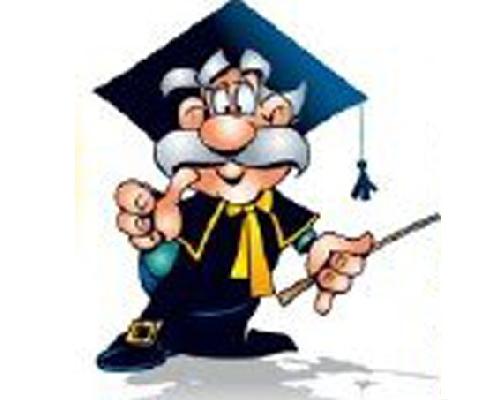 Б7
Назовите хорду окружности
А            В
              С
0    
                Д
АВ
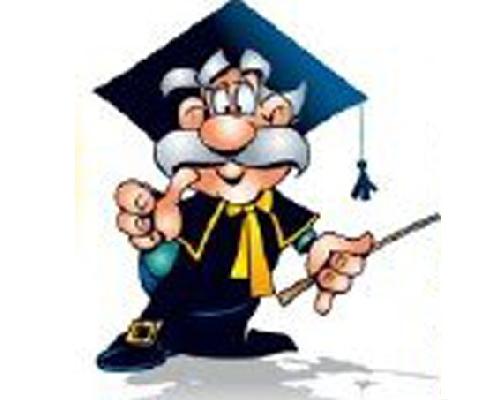 З8
Переложите четыре спички так, чтобы получилось три квадрата.
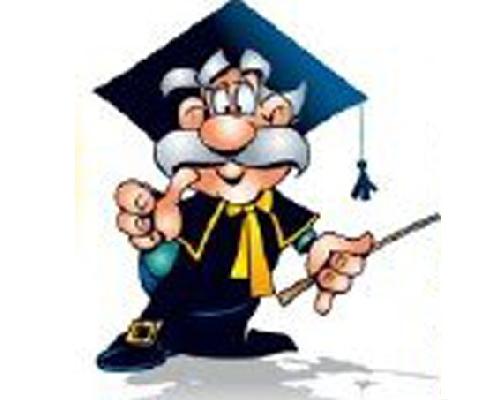 ж5
Если в 12 часов ночи идет дождь, то можно ли ожидать, что через 72 часа будет солнечная погода?
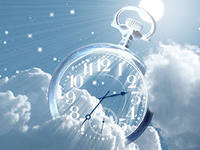 НЕТ , БУДЕТ ПОЛНОЧЬ
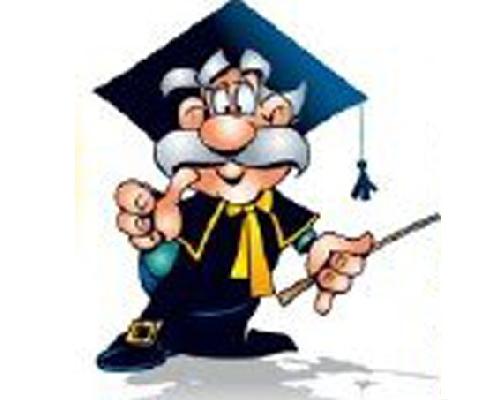 В5
Как называется наука о числах и операциях над ними
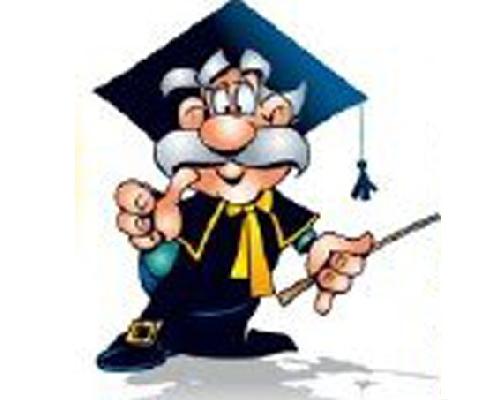 арифметика
Г8
Она бывает квадратная, мерная, маховая, погонная, печатная. О какой старинной мере идет речь?
сажень
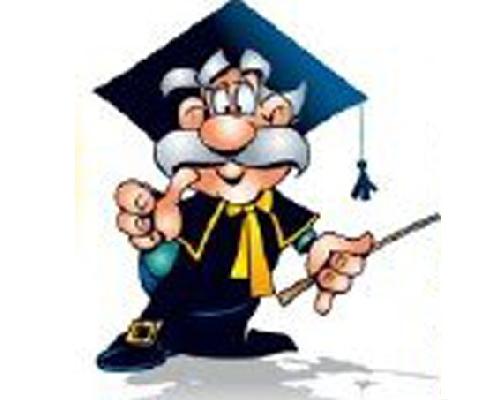 Е9
НАЗОВИТЕ НАКРЕСТ ЛЕЖАЩИЕ УГЛЫ.
с
1    2
     3        4
а
4 и 5, 3 и 6
5    6
        7        8
в
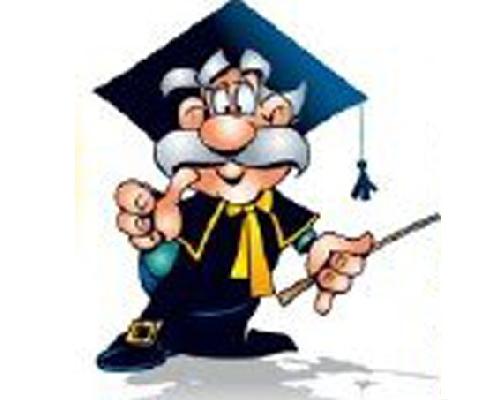 Г5
Найдите смежные углы, если один из них
 на        больше другого .
в
а
д
с
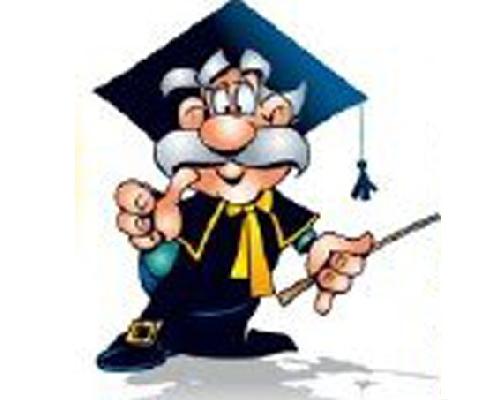 Д5
МАТЕМАТИЧЕСКАЯ ЗАВИСИМОСТЬ, ВЫРАЖЕННАЯ 
УСЛОВНЫМИ ЗНАКАМИ
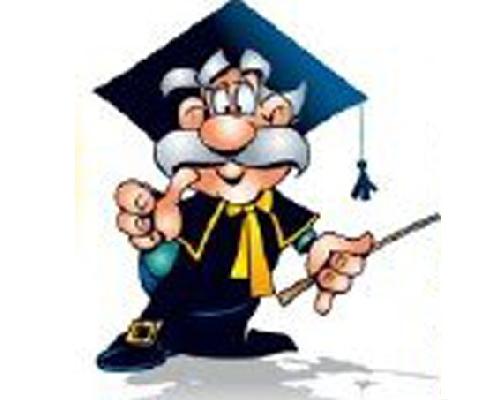 Ж6
ФОРМУЛА
Как называется сторона АВ прямоугольного треугольника
в
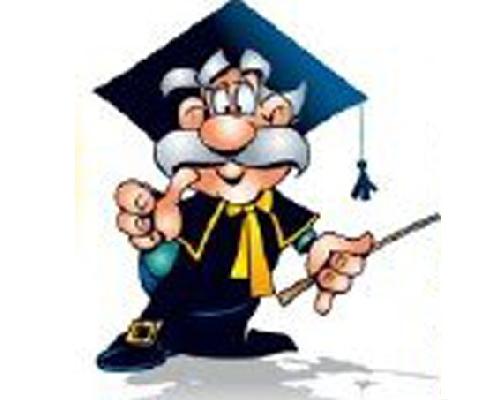 с
А
З6
НАЙДИТЕ
С
А                              В
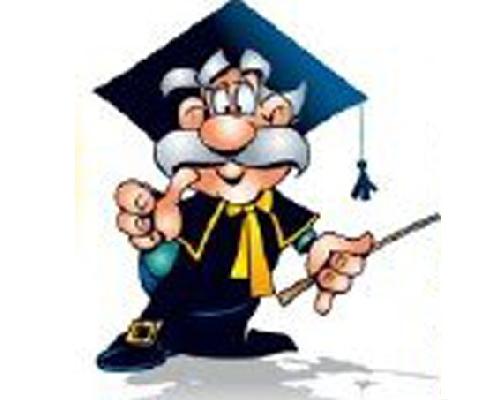 В7
БУДУТ ЛИ РАВНЫ ФИГУРЫ?
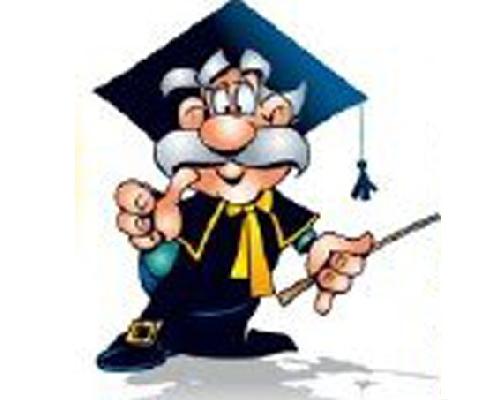 Г7
Что означает слово полином?
многочлен
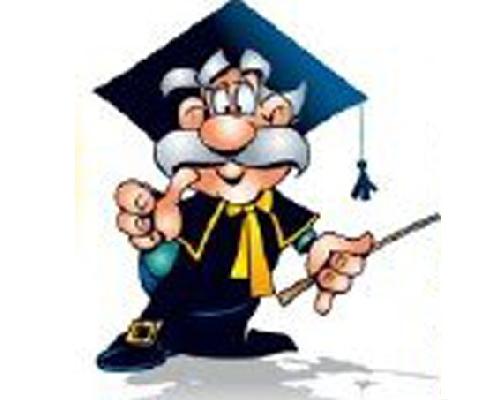 Г9
Число 666 увеличить  в полтора раза, не 
производя ни каких 
арифметический действий
999
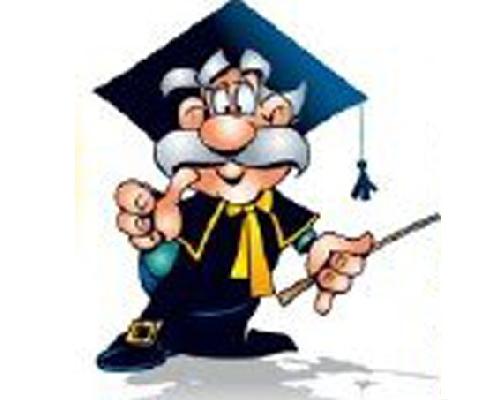 Д9
Сколько медиан можно провести в любом треугольнике?
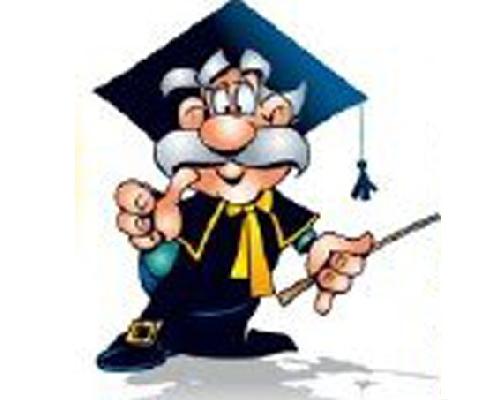 Ж9
Петух стоя на одной ноге весит 5 кг. 
Сколько он будет весить на двух ногах?
5
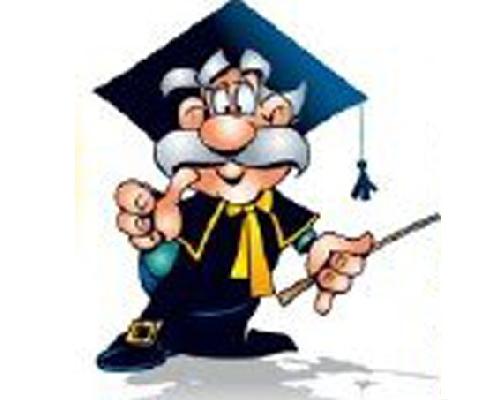 З9